Essential Question
In what way does operant conditioning reinforce behavior?
Operant Conditioning
Emphasizes how we can control behavior by responding to actions

Started with Law of Effect
Rewarded behavior is likely to recur

Skinner expanded these ideas to develop behavioral control
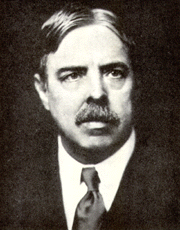 Edward Thorndike
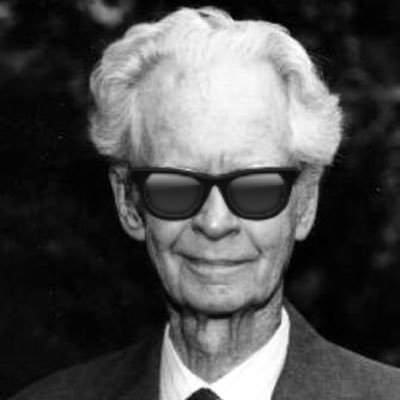 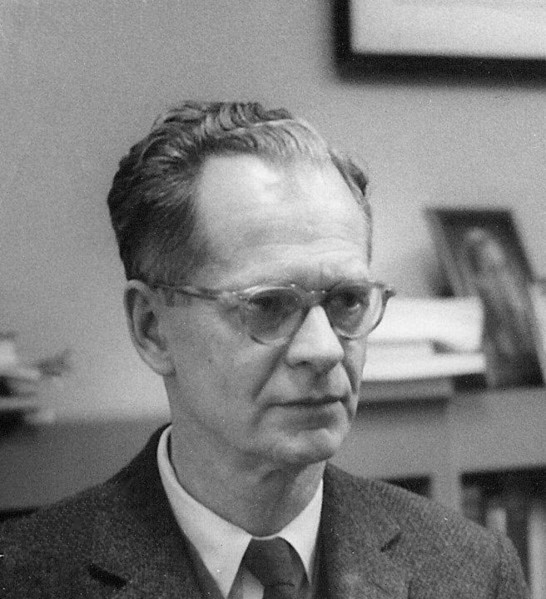 B. F. Skinner
Operant Chamber (Skinner’s Box)
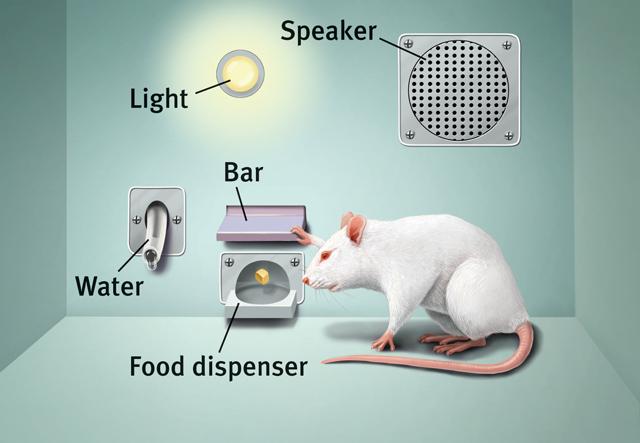 Reinforcement: increases or strengthens the event that follows 
Shaping: providing small steps to get to the desired behavior
Reinforcement
Positive Reinforcement
When you give something to encourage behavior.  
+ and +

Negative Reinforcement
When you take something away to encourage behavior
- and +
Punishment
Positive Punishment 
 When you give something to discourage behavior
+ and - 
Negative Punishment 
When you take something to discourage behavior 
- and -
Reinforcement
Continuous Reinforcement
Reward after every desired response 
High acquisition, high extinction

Partial (intermittent) Reinforcement
Reward some of the time 
Slow acquisition, low extinction